Figure 2. (A) Sequence of events in the spatial set of the passive viewing task. Successive frames represent stimulus ...
Cereb Cortex, Volume 17, Issue suppl_1, September 2007, Pages i70–i76, https://doi.org/10.1093/cercor/bhm063
The content of this slide may be subject to copyright: please see the slide notes for details.
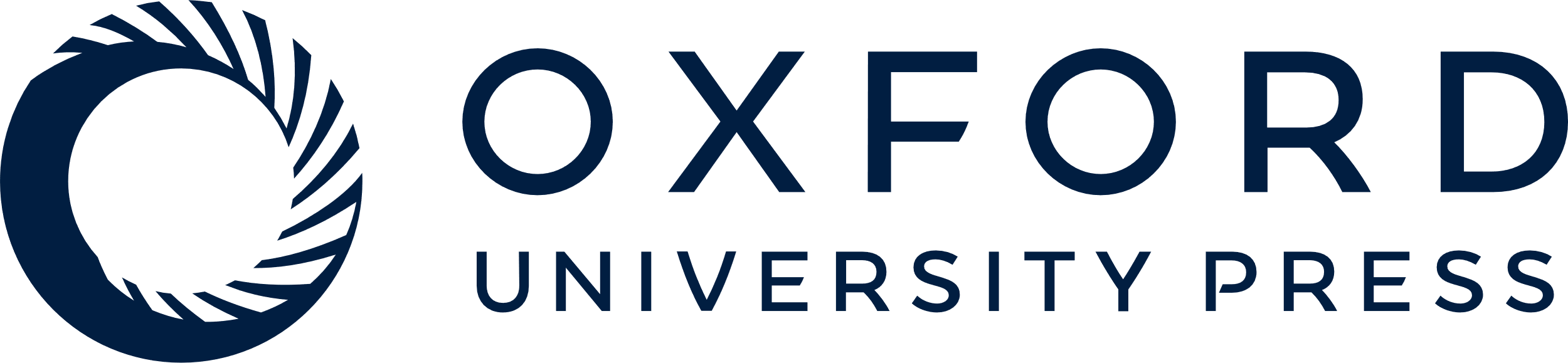 [Speaker Notes: Figure 2. (A) Sequence of events in the spatial set of the passive viewing task. Successive frames represent stimulus presentations on a computer screen. The monkeys were required to fixate on a target while a stimulus appeared at one of 9 spatial locations arranged on a 3 × 3 grid of 10° dimensions. Circle indicates the (invisible) fixation window. A stimulus could be followed by a second stimulus at the same or diametric spatial location. At the last frame, the fixation point was turned off and the monkeys were rewarded simply for maintaining fixation up to that point. (B) The 8 stimuli used in the feature task.


Unless provided in the caption above, the following copyright applies to the content of this slide: © The Author 2007. Published by Oxford University Press. All rights reserved. For permissions, please e-mail: journals.permissions@oxfordjournals.org]